LHCb Electronics Brainstorm
Ken Wyllie
1
24th February 2009
Summary of ROUGH link estimate from sub-dets
Rough estimate for optical links in existing LHCb = 1.1 MCHF
Ken Wyllie
2
24th February 2009
Trigger
superviser
Trigger
superviser
hardware
trigger
hardware
trigger
Architecture with ZS
Data
HLT++
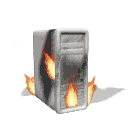 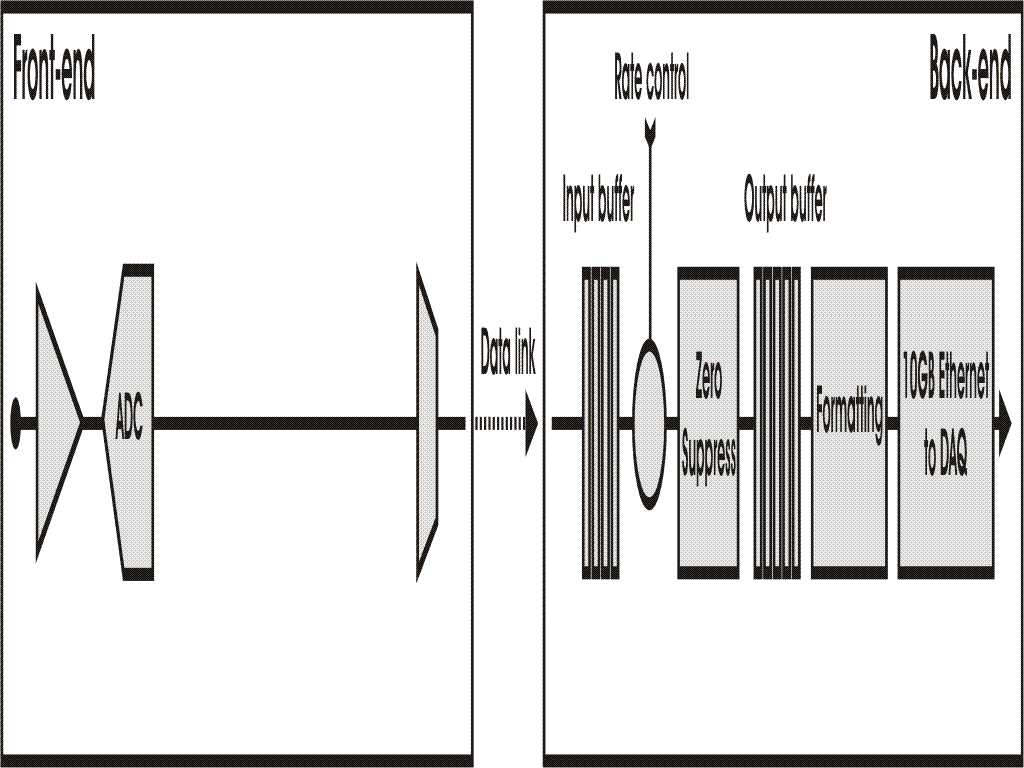 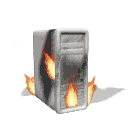 Data
HLT++
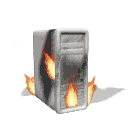 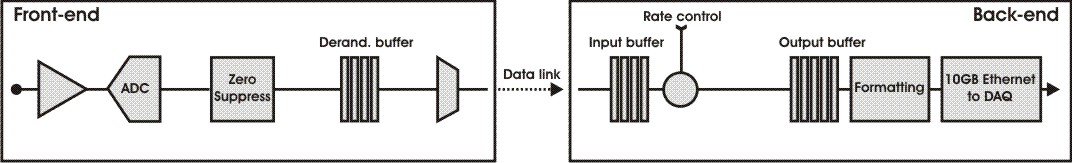 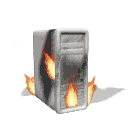 Ken Wyllie
3
24th February 2009
Buffering with ZS

Triggering = BX correspondence
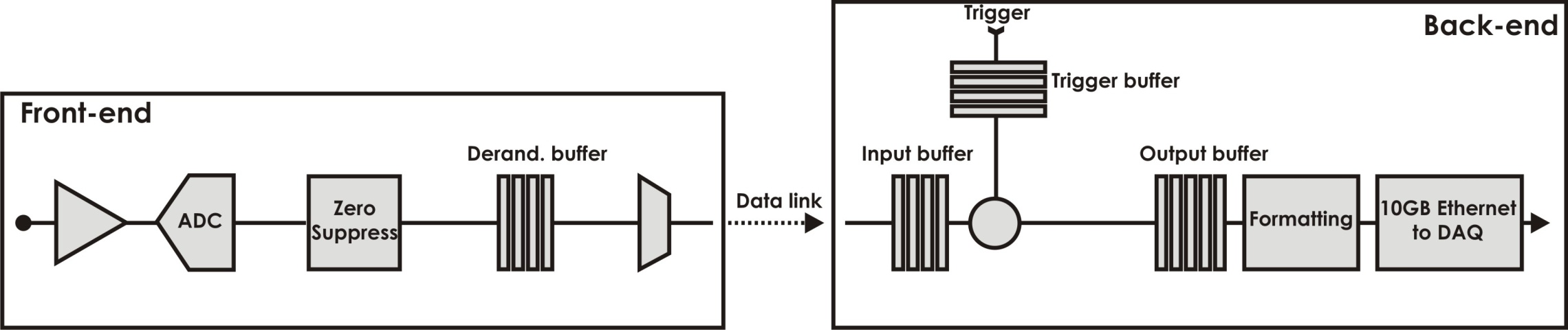 BE output buffer
Depends on output protocol
eg MEP factor?
FE derandomising buffer
Absorb statistical fluctuations in data
Needs careful monitoring
Needs careful simulation
BE input buffer
Length = trigger latency
+ margin for derandomiser
BE trigger buffer
Small, re-ordering?
Ken Wyllie
4
24th February 2009
Data Structure from front-end
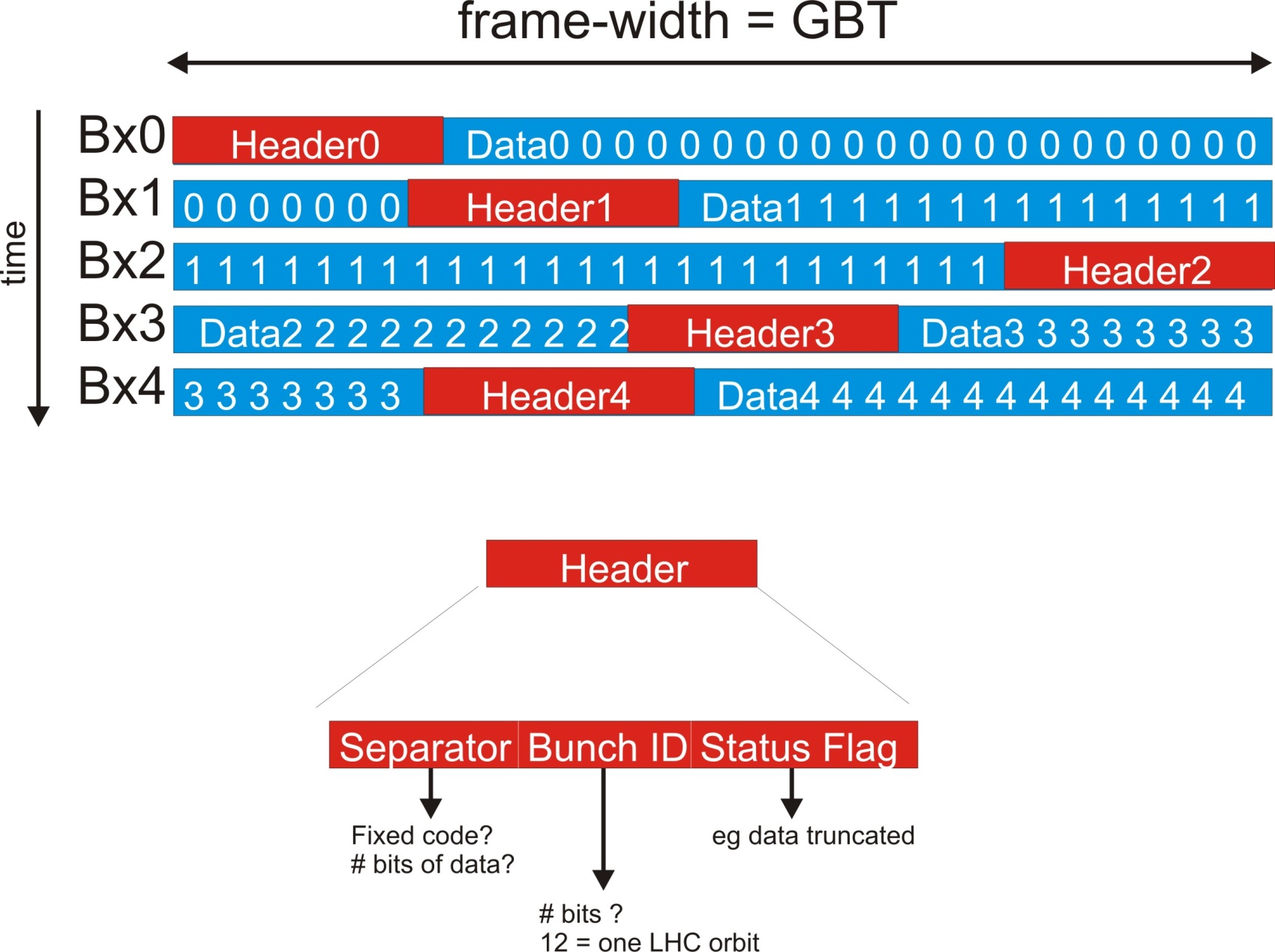 Define maximum
lag between Bx and
transmission time.
if exceeded, 
start truncating
5
Ken Wyllie
24th February 2009
Modularity – something to think about . . . .
			Example:
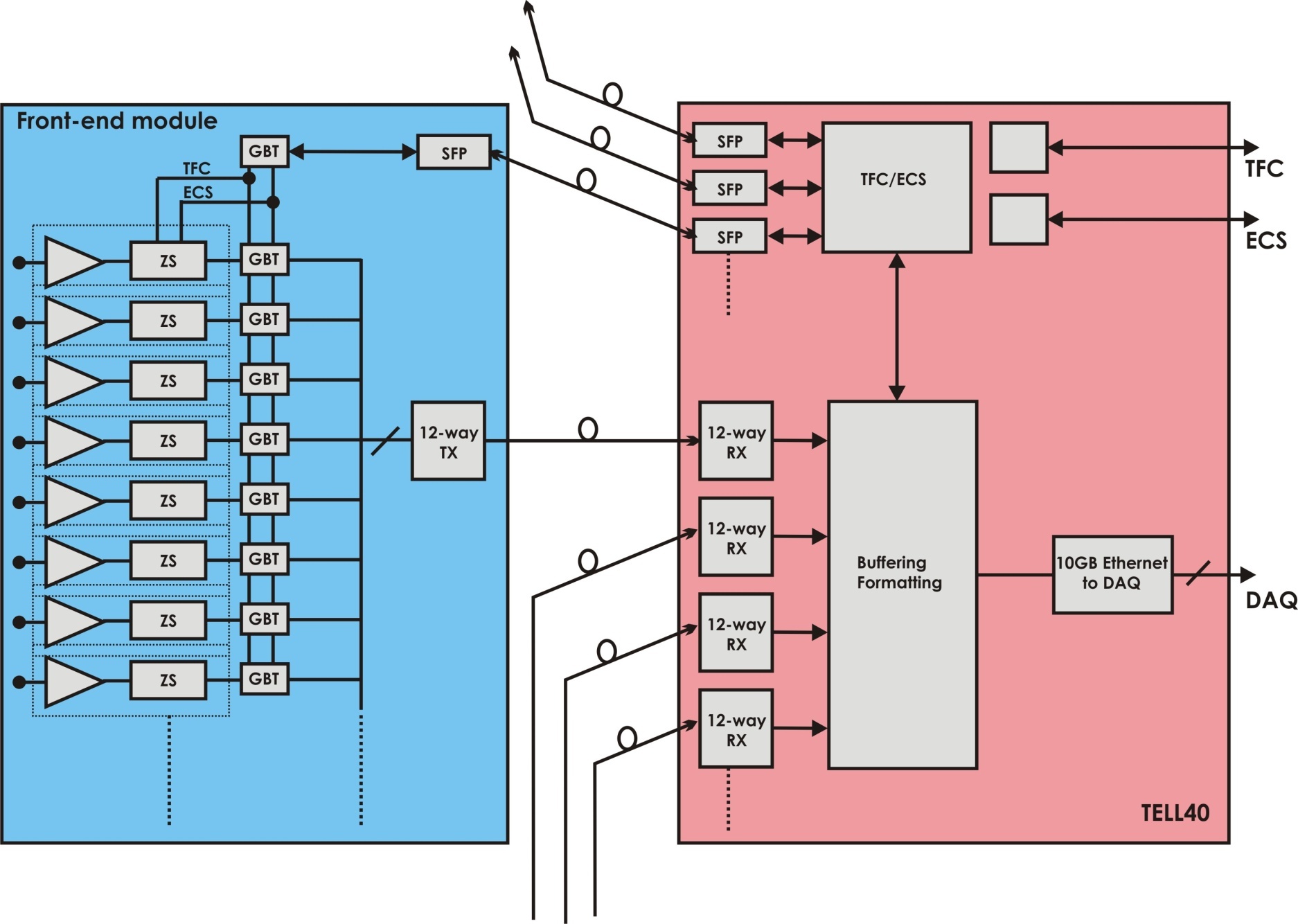 Ken Wyllie
6
24th February 2009
Thoughts & Discussion
Clear cost saving in links by zero-suppressing in the front-ends
-----------------------------------------------------------------------------------

Need to implement front-end buffers after ZS
	- carefully monitor event size and time lag

Event-sizes & statistical fluctuations have to be well understood

Additional bandwidth overhead with ZS on front-end
	- transmit BX (12 bits?)
	- transmit buffer status

Programmable devices would be very useful ! ! !

-----------------------------------------------------------------------------------

Interaction trigger/throttle decisions based on BX-ID tags

TELL40: buffer management + DAQ formatting

-----------------------------------------------------------------------------------

Existing Muon system is non-ZS: plan was to use this system
Front-end
Back-end
Ken Wyllie
7
24th February 2009